CHROMOSOME ABNORMALITOES AND GENETIC COUNSELINGS
Presenter: R2 張家甄
Supervisor: Fellow 楊思婷醫師
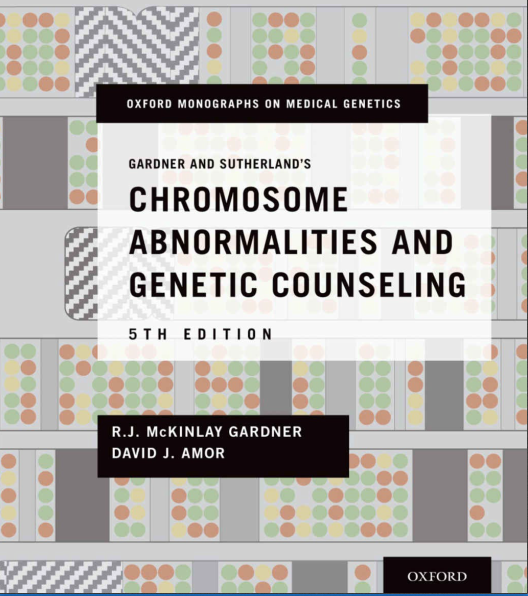 Outline
PART ONE: BASIC CONCEPTS
2. Chromosome Analysis


INTRODUCTION

CLASSICAL CYTOGENETIC ANALYSIS

MICROARRAY ANALYSIS

GENETIC COUNSELING CONSIDERATIONS
01 INTRODUCTION
INTRODUCTION: Clinical cytogenetics
The first 
Half-century
This century
Microscopy
Molecular methodologies
Modern cytogenomic reports
sophisticated documents
02 CLASSICAL CYTOGENETIC ANALYSIS
CLASSICAL CYTOGENETIC ANALYSIS
Plain staining (“solid staining”)
Early 1970s: the only stains available

Giemsa, orcein, and Leishman
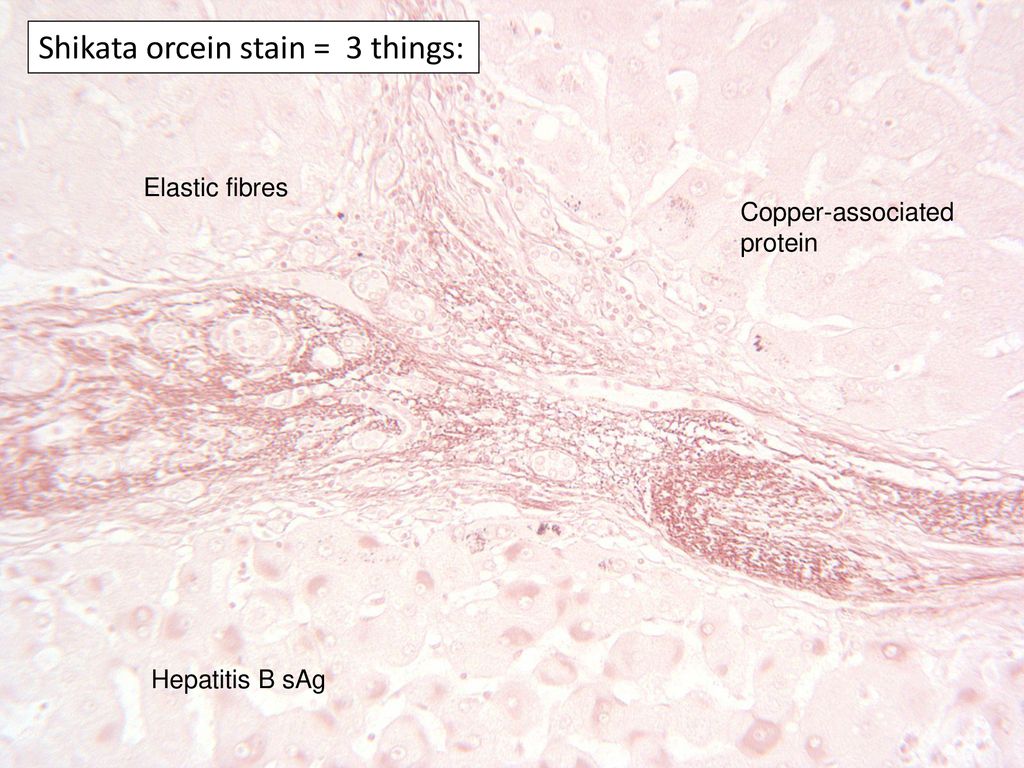 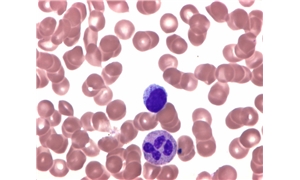 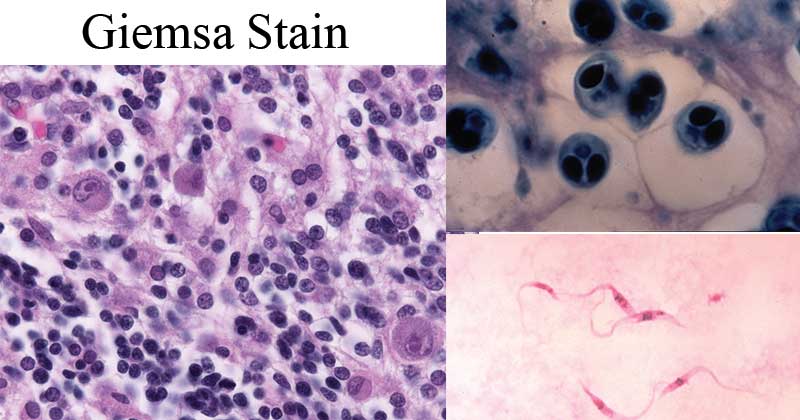 CLASSICAL CYTOGENETIC ANALYSIS
Giemsa or G-banding

Main staining method: routine classical cytogenetics

Trypsin (protein digestion) step

The detection and delineation of chromosomal structural abnormalities

Arrest the chromosome in its more elongated state 
   at early metaphase or prometaphase
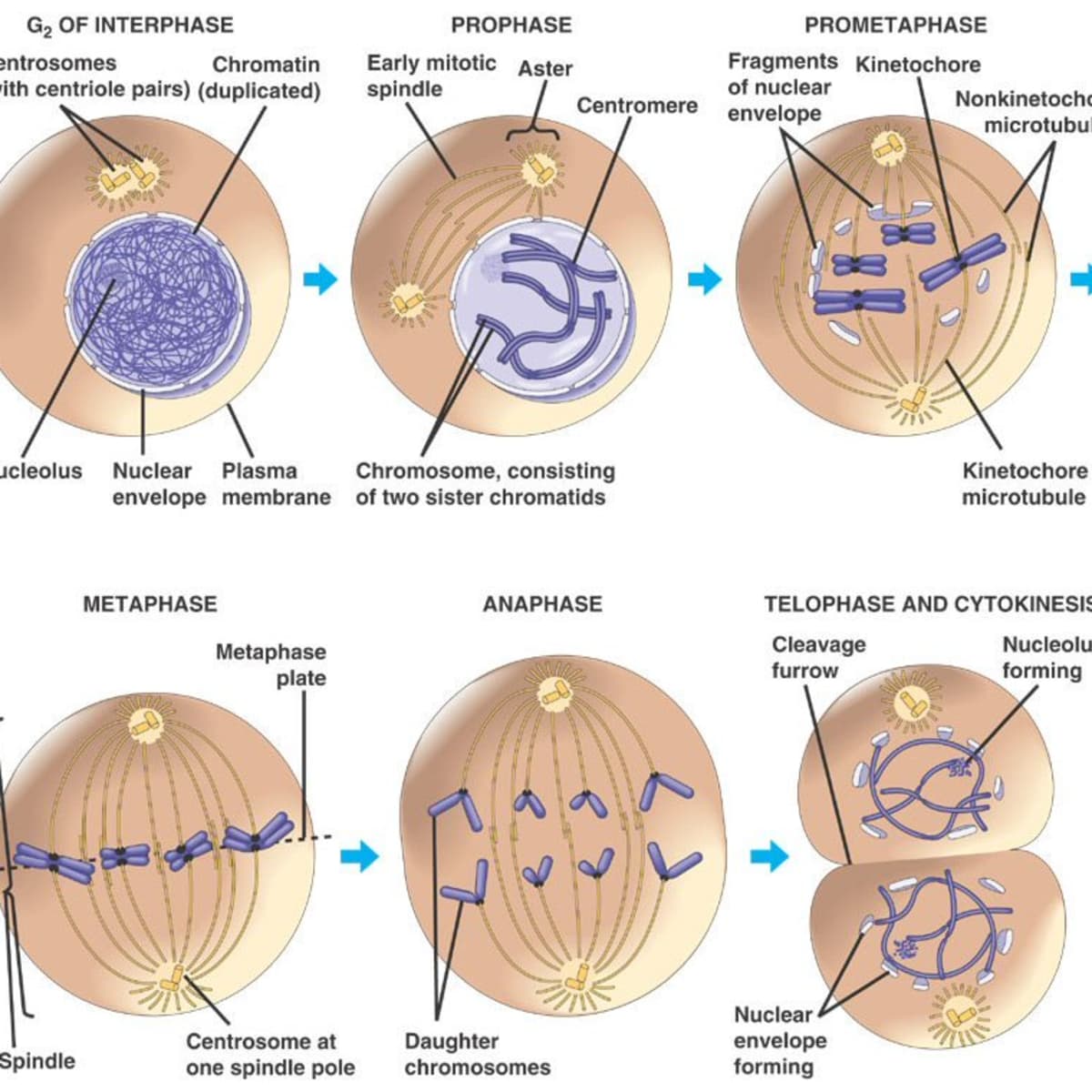 [Speaker Notes: 將染色體進行溫和的trypsin分解後用Giemsa染劑染色，染出的深色線條為G-banding。深色區為富含AT的區域。
傳統染色體分析(G-banding)可偵測染色體數量及結構上的異常，然受限於光學顯微鏡的解析度，低於5Mb 以下的染色體細微變化就無法檢出，
屬於第二代的染色體分析技術。]
CLASSICAL CYTOGENETIC ANALYSIS
Giemsa or G-banding

Main staining method: routine classical cytogenetics

Trypsin (protein digestion) step

The detection and delineation of chromosomal structural abnormalities

Arrest the chromosome in its more elongated state 
   at early metaphase or prometaphase

The same morphology are quinacrine or Q-banding, 
   and reverse or R-banding
[Speaker Notes: 將染色體進行溫和的trypsin分解後用Giemsa染劑染色，染出的深色線條為G-banding。深色區為富含AT的區域。
傳統染色體分析(G-banding)可偵測染色體數量及結構上的異常，然受限於光學顯微鏡的解析度，低於5Mb 以下的染色體細微變化就無法檢出，
屬於第二代的染色體分析技術。]
CLASSICAL CYTOGENETIC ANALYSIS
Giemsa or G-banding
The same morphology are quinacrine or Q-banding, 
   and reverse or R-banding
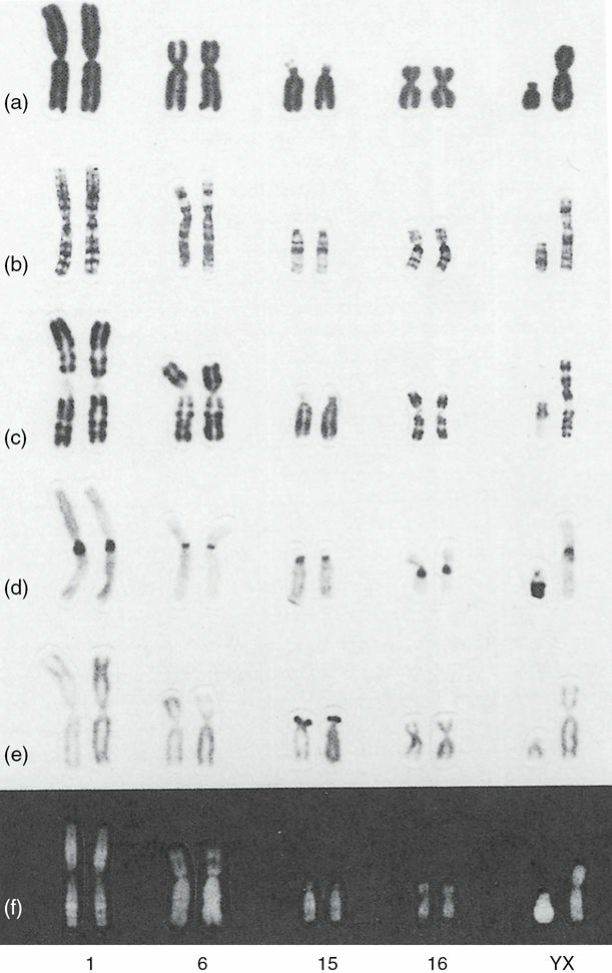 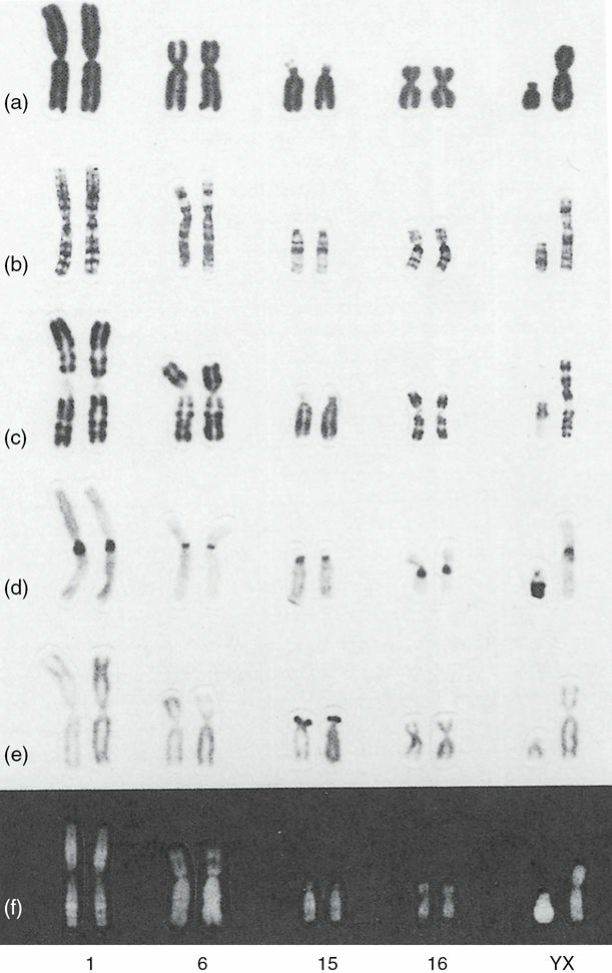 FIGURE 2–1 Chromosome pairs 1, 6, 15, 16, and Y and X 
stained by varioustechniques
[Speaker Notes: 將染色體進行溫和的trypsin分解後用Giemsa染劑染色，染出的深色線條為G-banding。深色區為富含AT的區域。
傳統染色體分析(G-banding)可偵測染色體數量及結構上的異常，然受限於光學顯微鏡的解析度，低於5Mb 以下的染色體細微變化就無法檢出，
屬於第二代的染色體分析技術。

R-banding是G-banding的相反線條型，其染色的方法為在Giemsa染色前，染色體先在生理食鹽水中加熱變性，是染富含GC的區域。]
CLASSICAL CYTOGENETIC ANALYSIS
Constitutive or C-banding

Constitutive heterochromatin: mainly the centromeric heterochromatin
the short arms of the acrocentric chromosomes
the distal part of the long arm of the Y chromosome
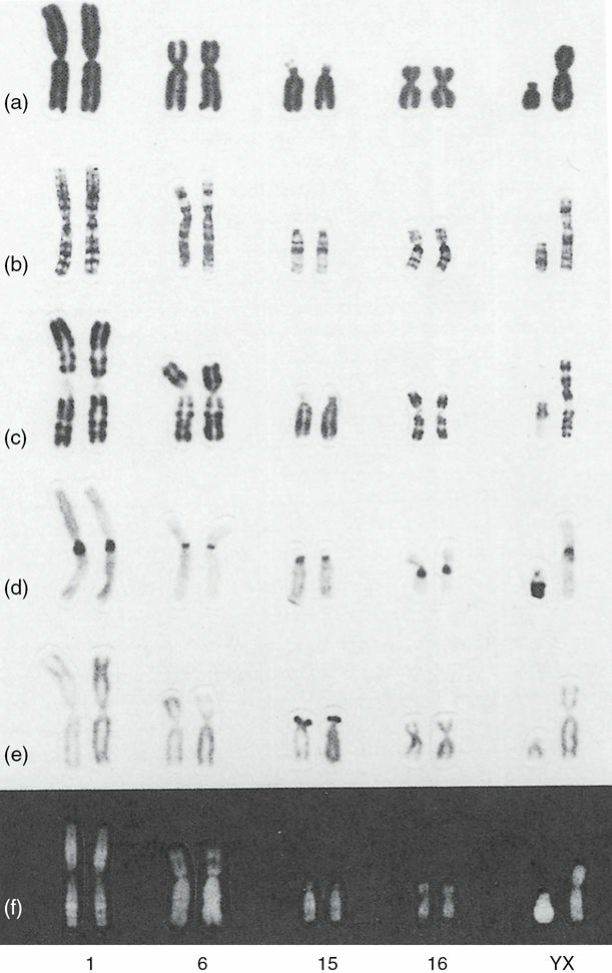 FIGURE 2–1 Chromosome pairs 1, 6, 15, 16, and Y and X 
stained by varioustechniques
[Speaker Notes: Constitutive heterochromatin, by definition, has no direct phenotypic effect and, in general, is devoid of active genes.]
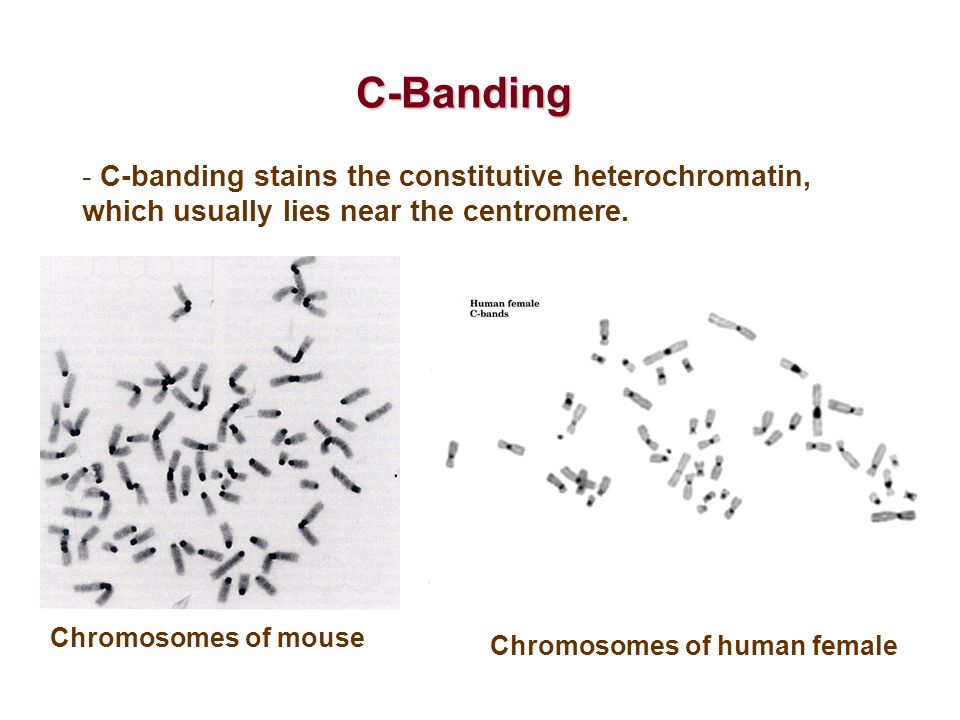 CLASSICAL CYTOGENETIC ANALYSIS
Replication banding

Identify inactive X chromatin

Add a nucleotide analog (BrdU): 
Distinction of chromatin that replicates early from late
A banding pattern similar to that of R-banding
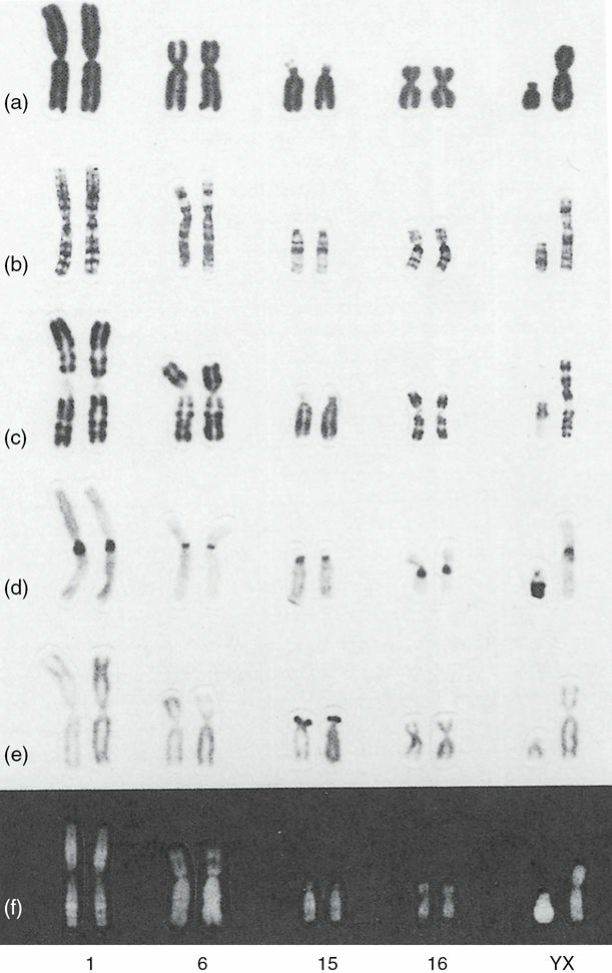 FIGURE 2–1 Chromosome pairs 1, 6, 15, 16, and Y and X 
stained by varioustechniques
[Speaker Notes: Constitutive heterochromatin, by definition, has no direct phenotypic effect and, in general, is devoid of active genes.]
CLASSICAL CYTOGENETIC ANALYSIS
NOR (silver) staining

Nucleolar organizing regions (NOR)

Multiple copies of genes coding for rRNA

Sited on the satellite stalks of the acrocentric chromosomes
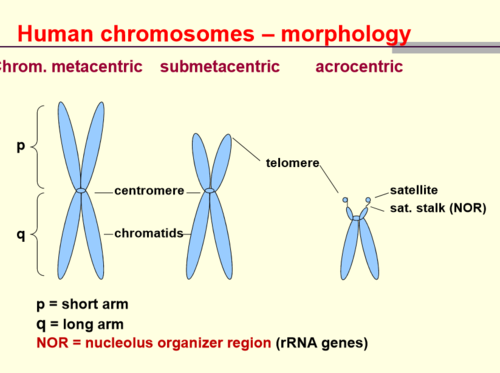 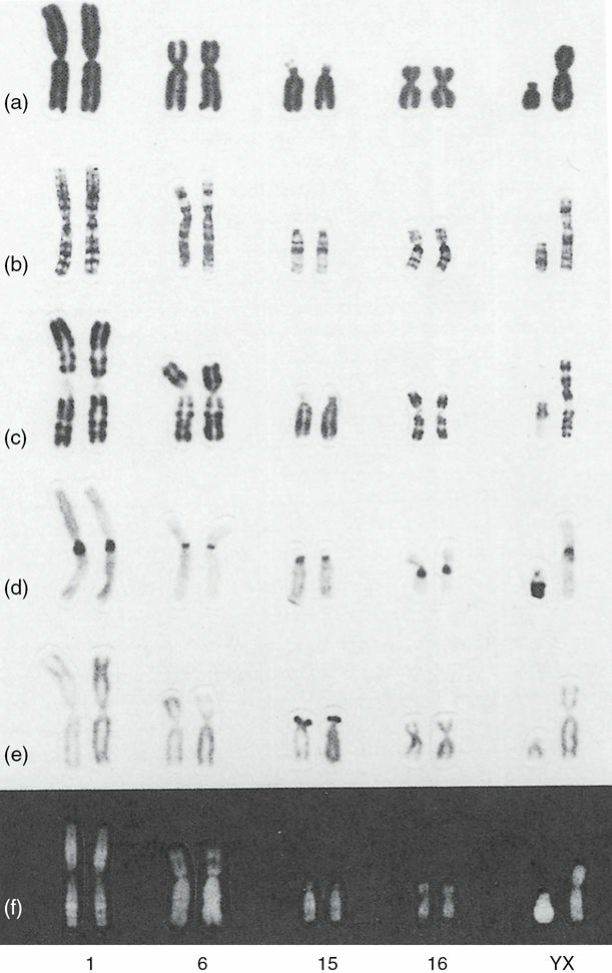 FIGURE 2–1 Chromosome pairs 1, 6, 15, 16, and Y and X 
stained by varioustechniques
CLASSICAL CYTOGENETIC ANALYSIS
Distamycin A/DAPI staining

Fluorescent stain: 
Identified heterochromatin of chromosomes 1, 9, 15, 16, and Y
Inverted duplication 15 chromosome ↔ other small marker chromosomes
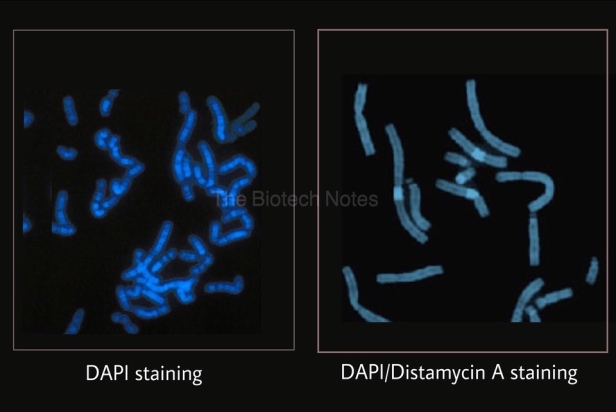 https://thebiotechnotes.files.wordpress.com/2019/04/ezy-watermark_26-04-2019_03-50-58pm.jpg?w=616&h=413
CLASSICAL CYTOGENETIC ANALYSIS
Fluorescence in situ hybridization (FISH)

1990s: major cytogenetic advance 

Identify specific chromosomes, and parts of chromosomes
  → in situ hybridization with labeled probes

Widely used: detect submicroscopic deletions and more obvious chromosome anomalies

Hybridization method
Direct: attachment of a detectable molecule (e.g. a fluorophore)
Indirect: the probe with a hapten detectable 
   (biotin–avidin and digoxigenin systems)

Assessment of the structural nature of imbalances revealed by 
  microarray analysis
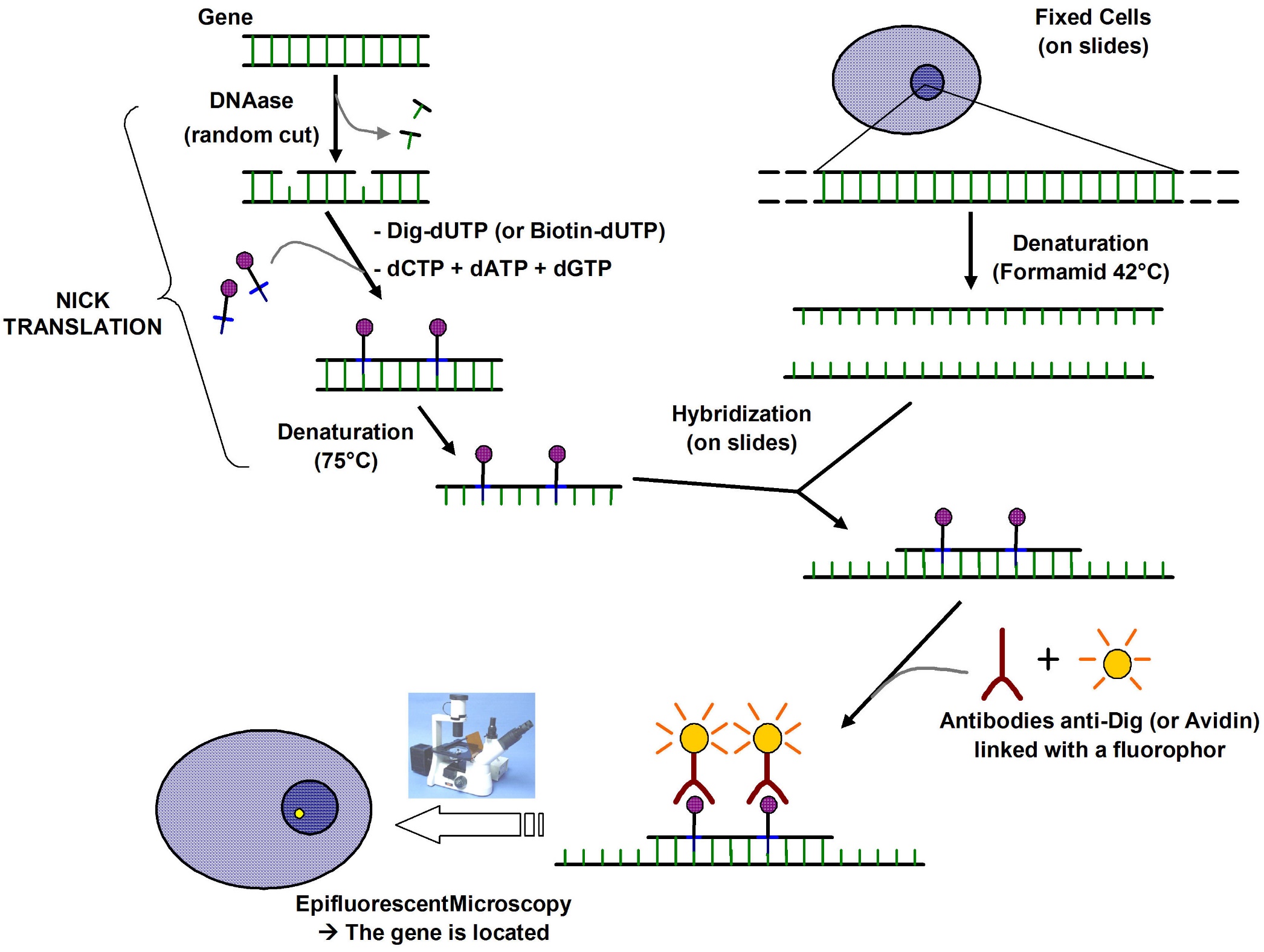 [Speaker Notes: 在小片段的DNA探針上以缺口轉化法（nick translation）標定Dig-dUTP或Biotin-dUTP，接著取一片經由福馬林（formalin）固定好的組織切片，將帶有標定的單股DNA探針與之進行雜合，完成之後使用螢光標定的Anti-Dig/Biotin抗體（antibodies linked with a fluorophor）進行檢測。此抗體會專一性結合上樣本中已經被Dig/Biotin標記引子雜合的核酸，螢光標定的抗體可在螢光顯微鏡下被觀測到螢光。]
CLASSICAL CYTOGENETIC ANALYSIS
Comparative genomic hybridization (CGH)

Differentially labeled, fluorophore-tagged DNA from the patient and a normal control

A metaphase slide prepared from a “standard” normal person

Relative excesses and deficiencies of patient DNA bind competitively

Small imbalances may be identifiable by this approach, ~10 Mb or greater
[Speaker Notes: CGH的原理係使用正常細胞與待測細胞的基因體 DNA，分別標定兩種不同顏色的螢光染劑後，同時與固定於玻璃片上的正常細胞中期染色體(metaphase chromosome)作競爭性雜合反應，再以一般螢光顯微鏡觀察讀取訊號，觀察那些特定位置的DNA有增加（gain）或減少（deletion）然而CGH受限於模板(template)染色體太大與光學顯微鏡解像力(只能到0.2 um)之限緣故，只能偵測到10個百萬鹼基(Mb)大小的基因體變化]
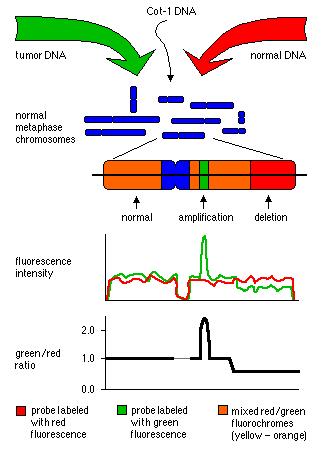 https://www.wikilectures.eu/images/3/34/CGH.gif
[Speaker Notes: CGH的原理係使用正常細胞與待測細胞的基因體 DNA，分別標定兩種不同顏色的螢光染劑後，同時與固定於玻璃片上的正常細胞中期染色體(metaphase chromosome)作競爭性雜合反應，再以一般螢光顯微鏡觀察讀取訊號，觀察那些特定位置的DNA有增加（gain）或減少（deletion）

然而CGH受限於模板(template)染色體太大與光學顯微鏡解像力(只能到0.2 um)之限緣故，只能偵測到10個百萬鹼基(Mb)大小的基因體變化。因此，有些研究學者提出以微陣列晶片來分析的概念( Solinas-Toldo et al, 1997)，將基因體DNA片段有順序的排列在玻璃片或尼龍膜上，來取代傳統的細胞中期染色體為模板，這便是以微陣列為基礎的比較性基因體雜合技術(Microarray-based comparative genome hybridization)。]
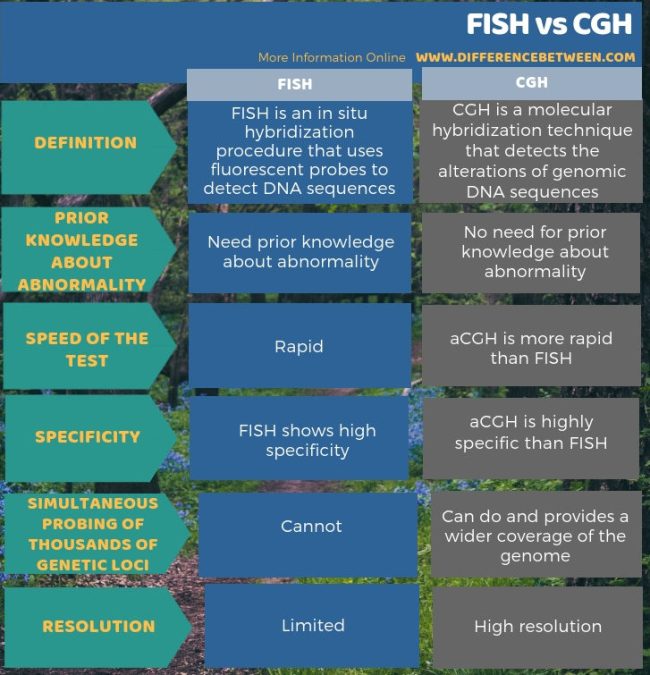 Disadvantages of CGH
Inaccuracies in certain regions of chromosomes 
(in regions with high amounts of repeat sequences, centromeric regions of acrocentric chromosomes, in the telomeres of most chromosomes)

Copy number changes can only be spotted if more than 50% of cells analysed contain a chromosomal gain or loss

Not been able to identify chromosomal abnormalities that are balanced

Decreased sensitivity due to contamination of the test cells with normal cells
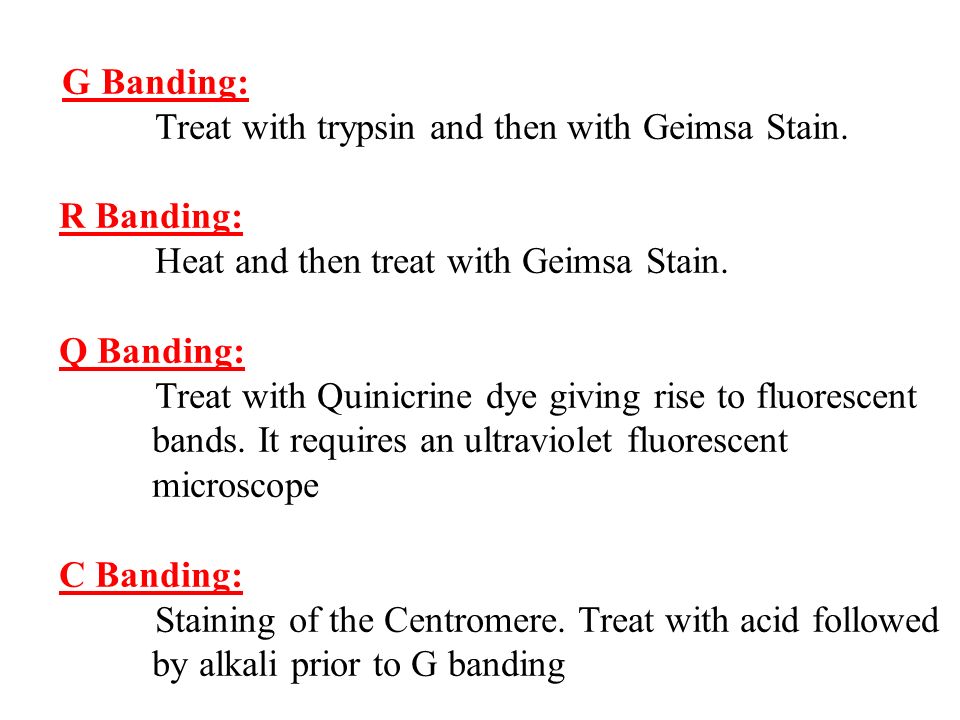 03MICROARRAY ANALYSIS
MICROARRAY ANALYSIS
2010s: 
Microarray has become the first-tier clinical diagnostic test 

Developmental disabilities or congenital anomalies

Microarray techniques in use:

CGH approach

Single nucleotide polymorphisms (SNP): the number of alleles
MICROARRAY ANALYSIS
2010s: 
Microarray has become the first-tier clinical diagnostic test 

Developmental disabilities or congenital anomalies

Microarray techniques in use:

CGH approach

Single nucleotide polymorphisms (SNP): the number of alleles 


most microarrays comprise thousands of spots of reference DNA sequences
[Speaker Notes: Some commercial microarrays combine CGH and SNP detection on the same array.]
MICROARRAY ANALYSIS
Not that classical cytogenetics is likely to fade altogether from view:

Not all array results can give a definitive construction

The array cannot detect balanced rearrangements, and recognition of the carrier state will continue to need an old-fashioned chromosome test.

The molecular cytogeneticist/cytogenomicist will not lose the intuitive understanding of what chromosomes are really like.
MICROARRAY ANALYSIS
Balanced Chromosomal Rearrangements
All of the genetic information is present in the correct amount 
But it is in the wrong location or in a different order
MICROARRAY ANALYSIS
Balanced Chromosomal Rearrangements
All of the genetic information is present in the correct amount 
But it is in the wrong location or in a different order
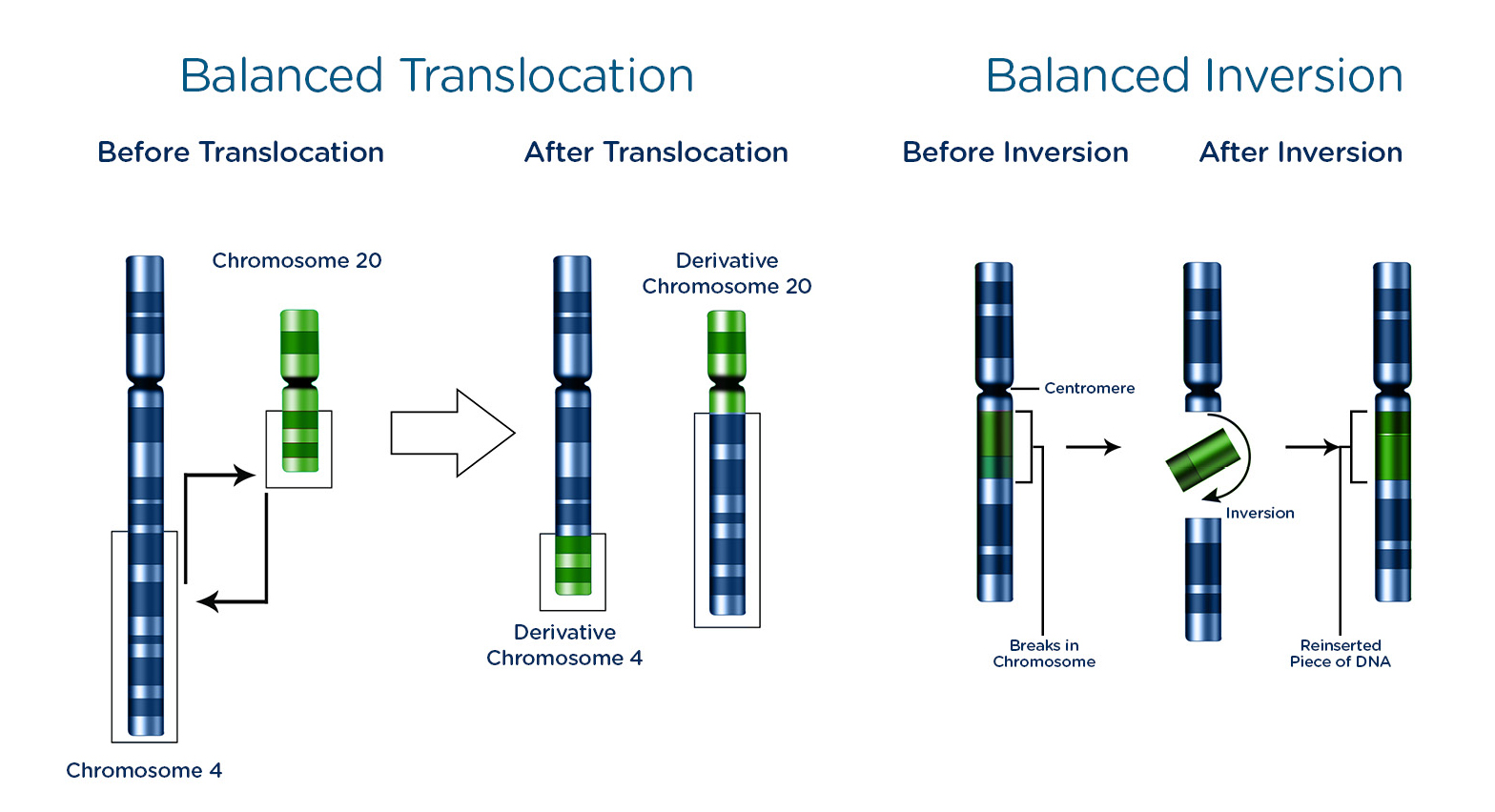 http://viafet.ae/media/files/balanced_inversions_translocation_viafet.jpg
MICROARRAY ANALYSIS
Comparative Genomic Hybridization
The fundamental principle is essentially the same as in chromosomal CGH, but using the array, rather than the metaphase spread, as substrate.

The fluorescent intensities of each dye are measured

Excess at a locus(duplication or aneuploidy)
   → more reflect the dye of the patient’s DNA

Deficiency at a locus(deletion or unbalanced translocation)
   → more reflect the dye of the control DNA

The fluorescent intensities are presented as a log ratio of each of the dyes
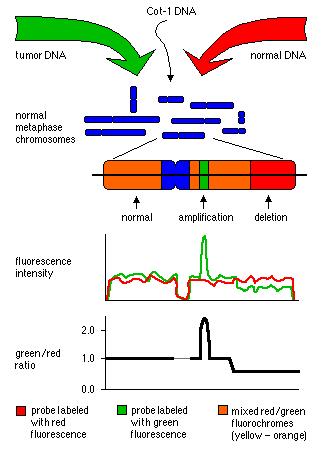 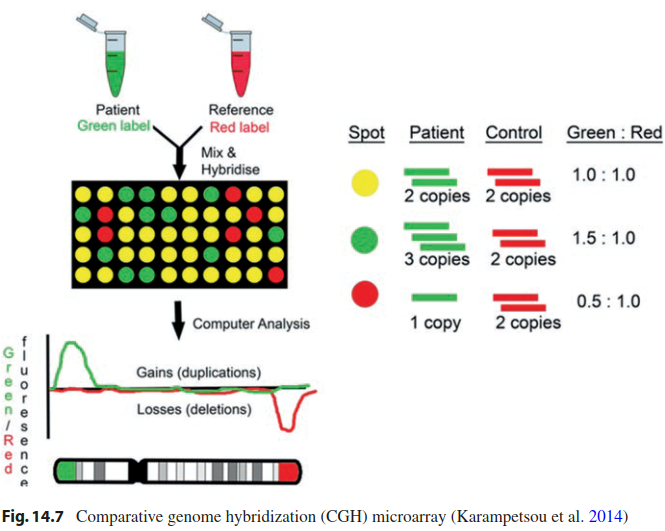 https://www.wikilectures.eu/images/3/34/CGH.gif
[Speaker Notes: 然而CGH受限於模板(template)染色體太大與光學顯微鏡解像力(只能到0.2 um)之限緣故，只能偵測到10個百萬鹼基(Mb)大小的基因體變化。因此，有些研究學者提出以微陣列晶片來分析的概念( Solinas-Toldo et al, 1997)，將基因體DNA片段有順序的排列在玻璃片或尼龍膜上，來取代傳統的細胞中期染色體為模板，這便是以微陣列為基礎的比較性基因體雜合技術(Microarray-based comparative genome hybridization)。

其優點包括：可將偵測的靈敏度提高至數百個千鹼基(Kb)大小、不必繁瑣地製備染色體模板、自動化的微陣列晶片製程可大大縮短實驗時間、對於有套數變化的區域可直接找出所在基因的序列資訊、與提昇實驗的準確性。]
MICROARRAY ANALYSIS
Comparative Genomic Hybridization
Construction of Microarray-based CGH

Bacterial artificial chromosomes (BACs) or oligonucleotides

An array with 3,000 BAC spots could detect 
   unbalanced rearrangements at a 1 Mb resolution across the entire genome

 A study from Finland 
Approximately 20% of 150 patients with mental retardation
whose G-banded karyotypes → normal
Microarray → A presumed pathogenic imbalance
Siggberg L, Ala-Mello S, Jaakkola E, et al. Array CGH in molecular diagnosis of
mental retardation—A study of 150 Finnish patients. Am J Med Genet 152A:
1398–1410, 2010.
[Speaker Notes: 然而CGH受限於模板(template)染色體太大與光學顯微鏡解像力(只能到0.2 um)之限緣故，只能偵測到10個百萬鹼基(Mb)大小的基因體變化。因此，有些研究學者提出以微陣列晶片來分析的概念( Solinas-Toldo et al, 1997)，將基因體DNA片段有順序的排列在玻璃片或尼龍膜上，來取代傳統的細胞中期染色體為模板，這便是以微陣列為基礎的比較性基因體雜合技術(Microarray-based comparative genome hybridization)。

其優點包括：可將偵測的靈敏度提高至數百個千鹼基(Kb)大小、不必繁瑣地製備染色體模板、自動化的微陣列晶片製程可大大縮短實驗時間、對於有套數變化的區域可直接找出所在基因的序列資訊、與提昇實驗的準確性。]
MICROARRAY ANALYSIS
Comparative Genomic Hybridization
Characteristics of Microarray-based CGH

Efficiently detect copy number variations (CNVs) across the whole genome

Efficiently detect the amplifications and deletions on a specific chromosome

Cannot detect the inversions and balanced reciprocal rearrangements

Widely used to diagnose postnatal cases with developmental delay (DD), autism, and/or congenital abnormalities.
MICROARRAY ANALYSIS
Single Nucleotide Polymorphism (SNP)
Detect the number of alleles in a specimen

Provide two types of information
Intensity of the signal arising from each SNP → A log ratio 

↑signal intensity: Copy number gain
↓signal intensity:   Deletion 


SNP arrays produce genotyping information
Heterozygosity
Homozygosity: a loss of DNA, such as a deletion
Three allele:  a gain of DNA copy number, such as a duplication or trisomy
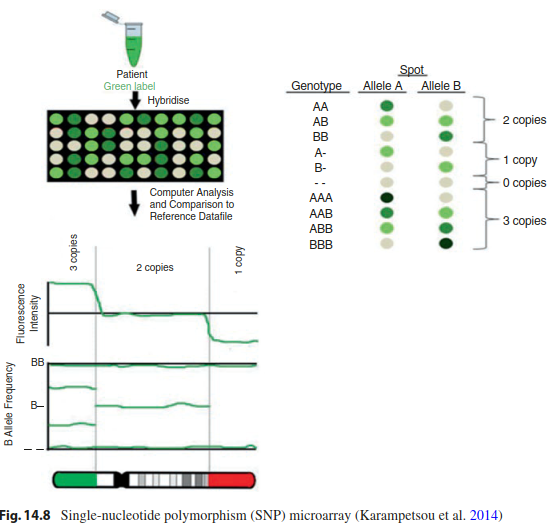 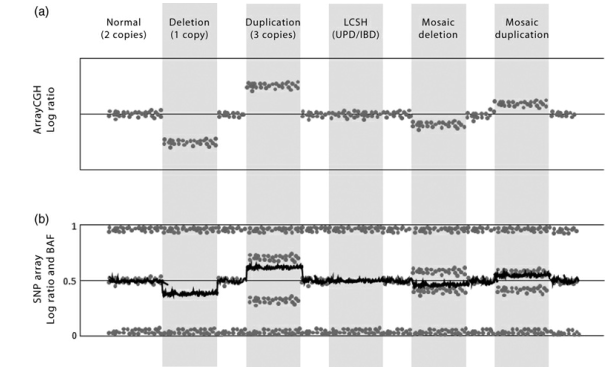 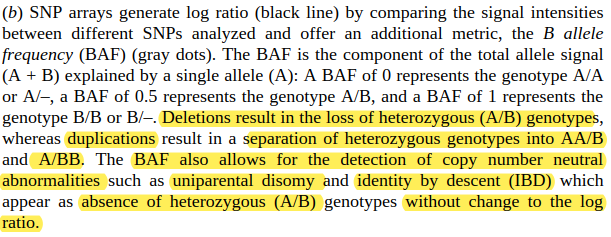 MICROARRAY ANALYSIS
Single Nucleotide Polymorphism (SNP)
Added advantage	

Detecting uniparental disomy (UPD)
The exceptional inheritance of the two chromosomes of a pair from the same parent

Not affect number and structure of chromosomes 
 → escapes cytogenetic detection
[Speaker Notes: UPD: does not affect number and structure of chromosomes. UPD therefore escapes cytogenetic detection

Uniparental isodisomy means that both chromosomes or chromosomal regions are identical (typically the result of monosomy rescue by duplication)]
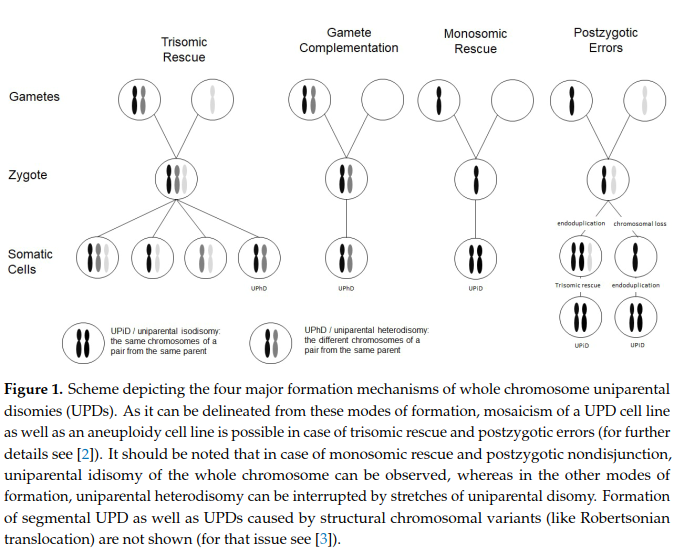 Genes 2020, 11, 1454; doi:10.3390/genes11121454
MICROARRAY ANALYSIS
Single Nucleotide Polymorphism (SNP)
Disadvantages	

Probe spacing and genome coverage are limited by the nonrandom distribution of SNPs in the genome. 

Regions of segmental duplications are usually poorly or not at all covered.
MICROARRAY ANALYSIS
POLYMERASE CHAIN REACTION-BASED APPLICATIONS
An efficient and cost-effective molecular tool to copy or amplify small segments of DNA or RNA

Use specific primers to amplify segments of DNA to determine copy number and identify deletions or aneuploidy

Quantitative fluorescent polymerase chain reaction (QF-PCR)
Multiplex ligation-dependent probe amplification (MLPA)
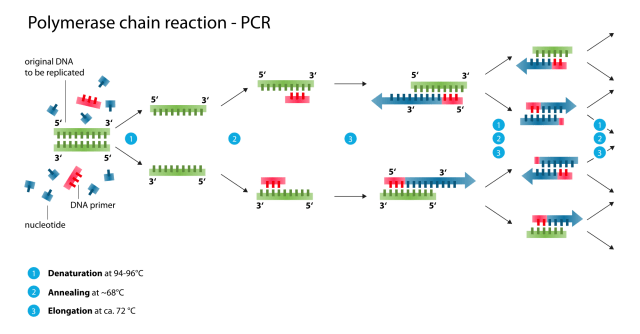 MICROARRAY ANALYSIS
POLYMERASE CHAIN REACTION-BASED APPLICATIONS
Applications

Identification and characterization of infectious agents

Genetic fingerprinting (forensic application/paternity testing)

Detection of mutation (investigation of genetic diseases)

Cloning genes

PCR sequencing
MICROARRAY ANALYSIS
NEXT-GENERATION SEQUENCING
Based on massively parallel genomic sequencing

With the entire expressed genetic complement, the “exome,” and even the whole genome

As a highly accurate molecular counting tool, sequencing cell-free DNA circulating in the maternal plasma → mapping each sequence read back to its chromosome of origin
[Speaker Notes: 第一，將 DNA 打散成碎片（稱作散彈槍法）。第二，把 DNA 碎片擴增，提高序列能被偵測的濃度，基本上都是使用 PCR，但各家花樣百出（如圖一）。第三，平行定序，同時用機器大量讀取定序資料，再透過機器的演算法（同樣各有各的方法），把序列拼起來。市場上活躍的廠商有：Roche、ThermoFisher、Illumina (Solexa) 等，其中 Illumina 以後起之秀，現在幾乎囊括整個市場。]
MICROARRAY ANALYSIS
NEXT-GENERATION SEQUENCING
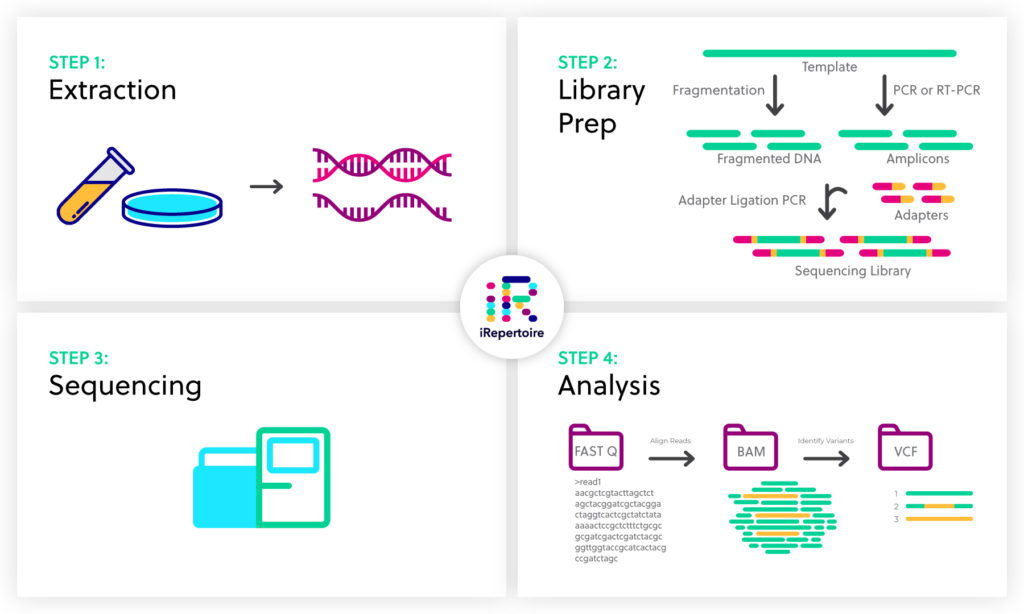 e.g. Illumina (Solexa)
https://irepertoire.com/wp-content/uploads/2020/03/Sequencing-Workflow-1-1024x614.jpg
[Speaker Notes: Extraction:  any sample that yields DNA or RNA (e.g., cell cultures, fresh-frozen tissues, formalin-fixed paraffin-embedded (FFPE) tissues, blood, saliva, and bone marrow

第一，將 DNA 打散成碎片（稱作散彈槍法）。第二，把 DNA 碎片擴增，提高序列能被偵測的濃度，基本上都是使用 PCR，但各家花樣百出（如圖一）。第三，平行定序，同時用機器大量讀取定序資料，再透過機器的演算法（同樣各有各的方法），把序列拼起來。市場上活躍的廠商有：Roche、ThermoFisher、Illumina (Solexa) 等，其中 Illumina 以後起之秀，現在幾乎囊括整個市場。]
MICROARRAY ANALYSIS
NEXT-GENERATION SEQUENCING
Characteristics

Low-coverage genome sequencing
with 100% sensitivity, copy number variants diagnosed by microarray
The additional benefit: detecting balanced chromosome rearrangements

Higher levels of coverage
Considerable diagnostic yield 
  → for the diagnosis of sequence-level mutations

Disadvantages

More expensive
MICROARRAY ANALYSIS
NEXT-GENERATION SEQUENCING
Coverage is variable within a sample and typical coverage ranges from 30 or less to >1000 reads for typical human genetic and cancer applications, respectively.
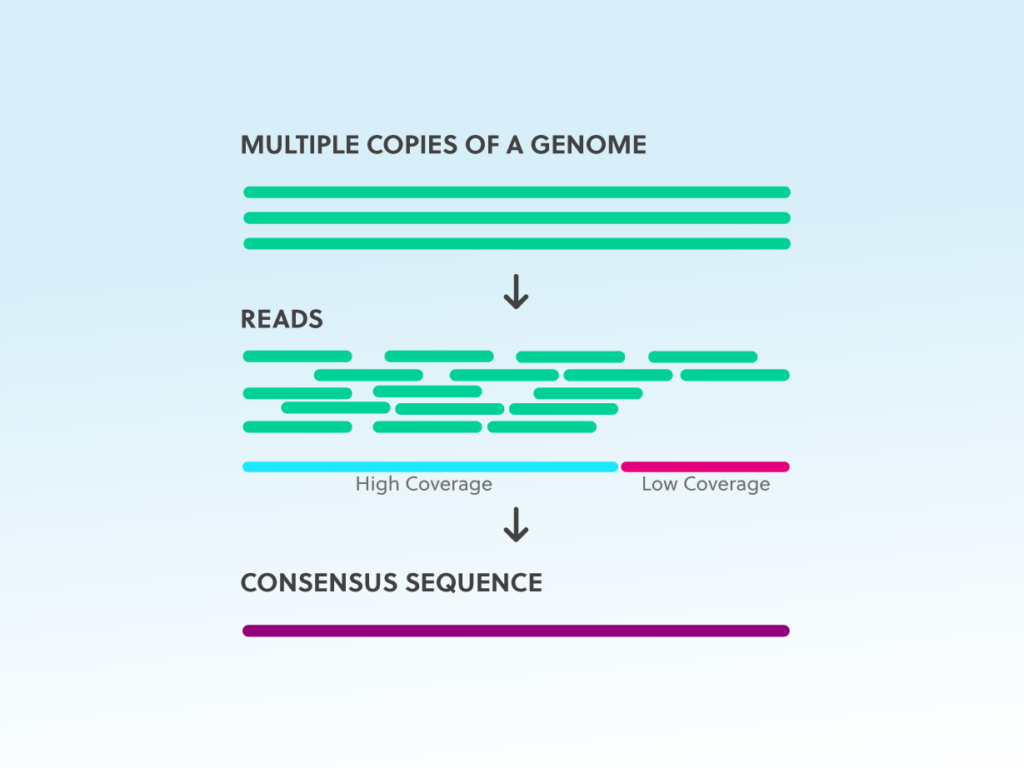 https://irepertoire.com/wp-content/uploads/2020/05/NGS-Considerations-Sequencing-Workflow-1024x768.png
MICROARRAY ANALYSIS
CYTOGENETIC (OR CYTOGENOMIC) REPORTS
Intuitive pictorial form
May also include a listing of 

Presumed significant genes in the region

A comment upon imprinting

The likelihood of benign versus causative genomic changes
MICROARRAY ANALYSIS
CYTOGENETIC (OR CYTOGENOMIC) REPORTS
Intuitive pictorial form
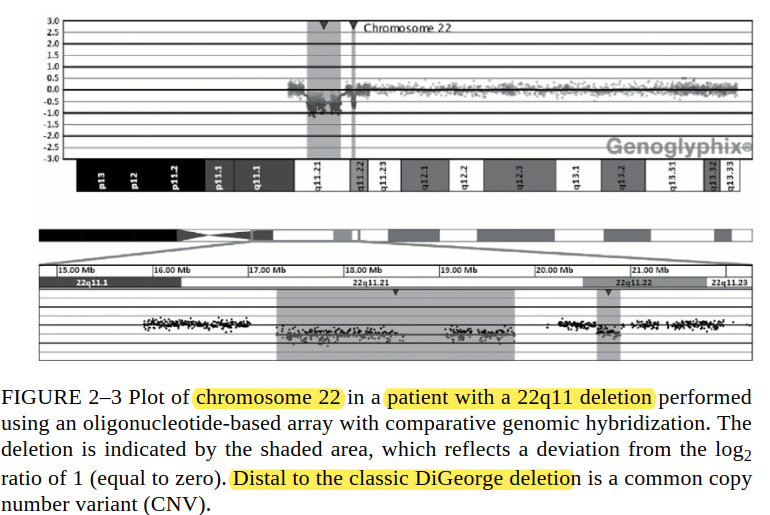 04GENETIC COUNSELING CONSIDERATIONS
GENETIC COUNSELING CONSIDERATIONS
In the majority of cases,
The abnormalities found → clear clinical relevance for the patient and family

Uncover DNA changes of unclear clinical significance
   →Testing of additional family members

The possibility of findings of unclear clinical significance should be discussed when ordering the test.

molecular-based tests have the ability to interrogate the entire genome

the pretest genetic counseling should include information about uncovering unwanted information

The higher resolution potential of these new technologies will increase the detection rate of chromosome abnormalities 
   → improve our ability to make diagnoses
[Speaker Notes: The use of SNP arrays may uncover substantial stretches of homozygosity due to consanguineous or even incestuous relationships]
Take Home Message
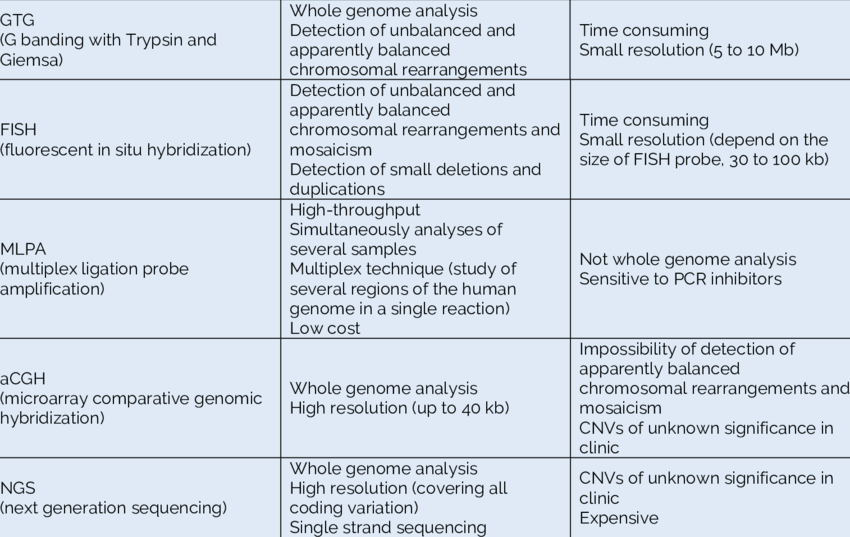 Tomac, Višnja & Pušeljić, Silvija & Škrlec, Ivana & Andelic, Mirna & Kos, Martina & Wagner, Jasenka. (2017). Etiology and the Genetic Basis of Intellectual Disability in the Pediatric Population. 
SEEMEDJ. 1. 144-153. 10.26332/seemedj.v1i1.28.
Thank You!